The second pair of Maxwell equations
Section 30
Principle of least action
For given fields, we varied the particle trajectory between fixed end points to find the equations of motion of a charge.
Now, for given motion of charges, we vary the potentials to find the field equations.
Action
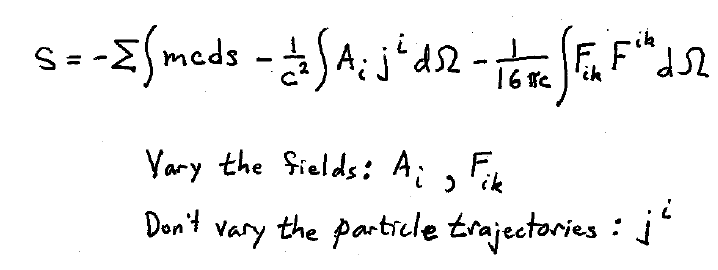 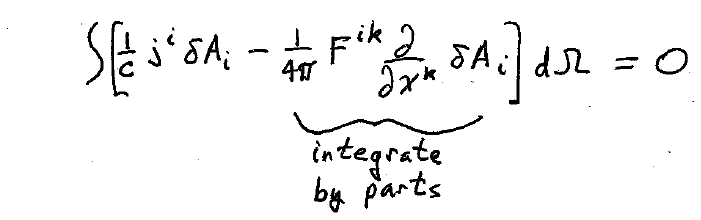 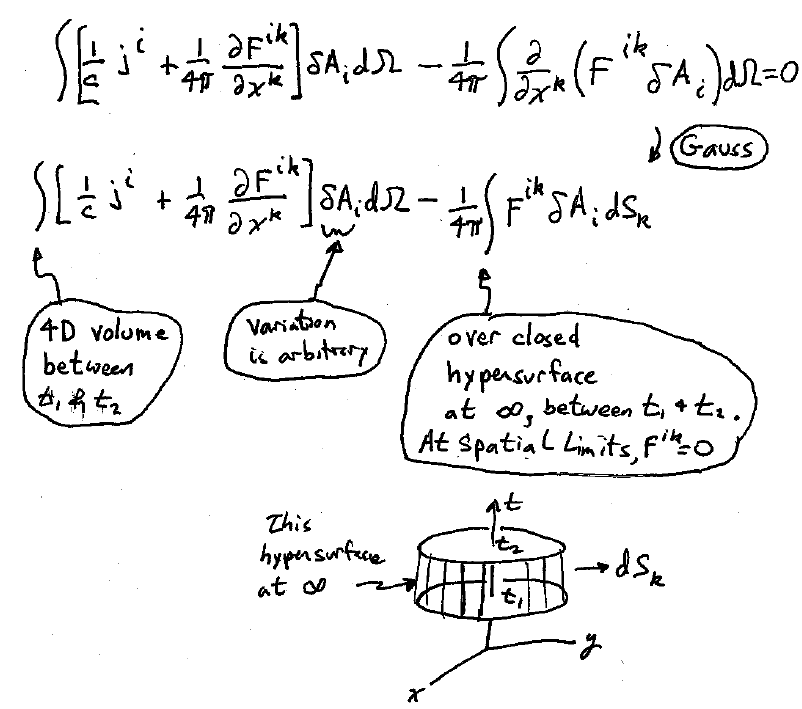 On end hyperplanes at t1 & t2, variation of potentials is zero
Second pair of Maxwell’s equations in 4D
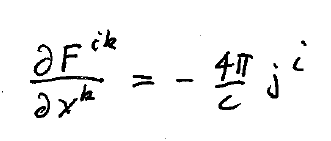 Space components
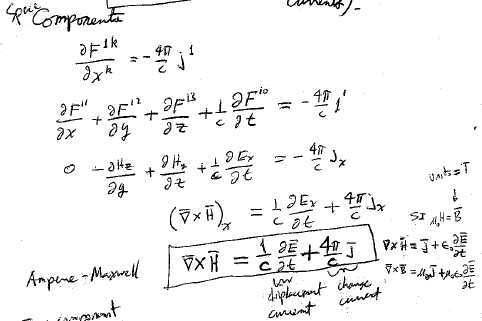 Units = Tesla
Ampere-Maxwell Equation
Charge         current
Displacement current
Time component
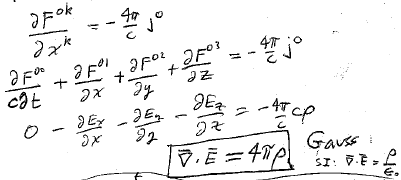 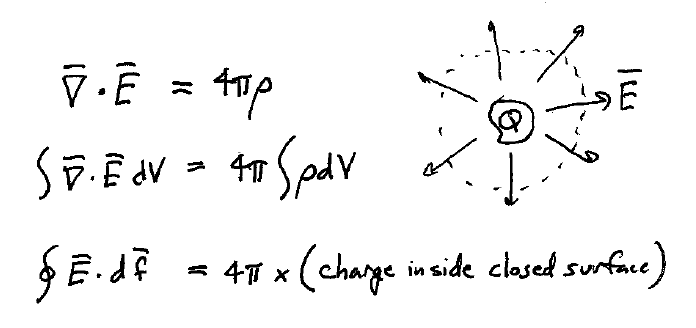 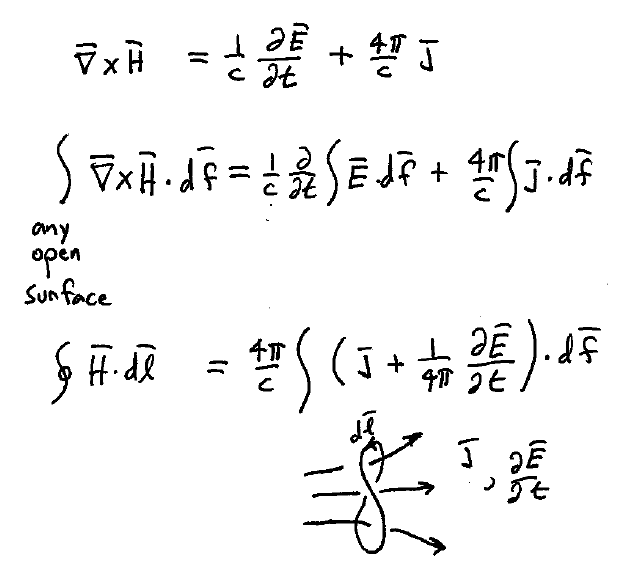 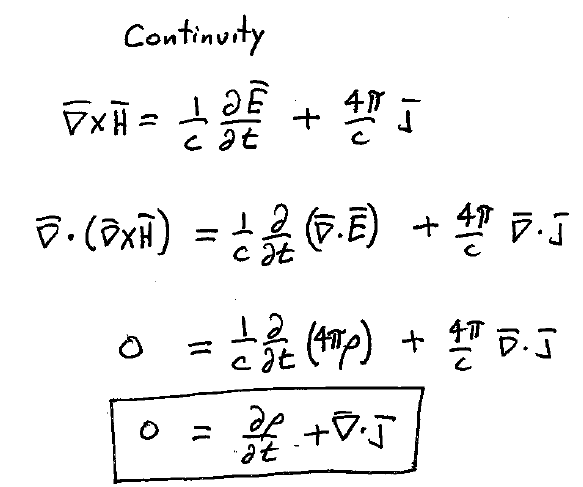